93. Santo Espíritu, Desciende
1. Santo Espíritu, desciende
A mi pobre corazón,
Llénalo de tu presencia,
Y haz en él tu habitación.

Coro:
¡Llena hoy, llena hoy,
Llena hoy mi corazón!
¡Santo Espíritu, desciende
Y haz en mí tu habitación!
2. De tu gracia puedes darme
Inundando el corazón,
Ven, que mucho necesito,
Dame hoy tu bendición. 

Coro:
¡Llena hoy, llena hoy,
Llena hoy mi corazón!
¡Santo Espíritu, desciende
Y haz en mí tu habitación!
3. Débil soy, oh sí, muy débil,
Y a tus pies postrado estoy,
Esperando que tu gracia
Con poder me llene hoy. 

Coro:
¡Llena hoy, llena hoy,
Llena hoy mi corazón!
¡Santo Espíritu, desciende
Y haz en mí tu habitación!
4. Dame paz, consuelo y gozo,
Cúbreme hoy en tu perdón;
Tú confortas y redimes,
Tú das grande salvación. 

Coro:
¡Llena hoy, llena hoy,
Llena hoy mi corazón!
¡Santo Espíritu, desciende
Y haz en mí tu habitación!
5. Santo Espíritu, Tú eres
Ese prometido don;
Mucho anhelo recibirte,
Dame hoy tu santa unción. 

Coro:
¡Llena hoy, llena hoy,
Llena hoy mi corazón!
¡Santo Espíritu, desciende
Y haz en mí tu habitación!
6. Ven, bautízame ahora,
Obediente espero aquí;
Ven a ser mi eterno guía,
Haz tu voluntad en mí. 

Coro:
¡Llena hoy, llena hoy,
Llena hoy mi corazón!
¡Santo Espíritu, desciende
Y haz en mí tu habitación!
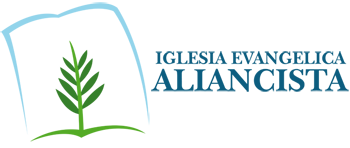